Procedure to obtain Labor Cost Index data for USA
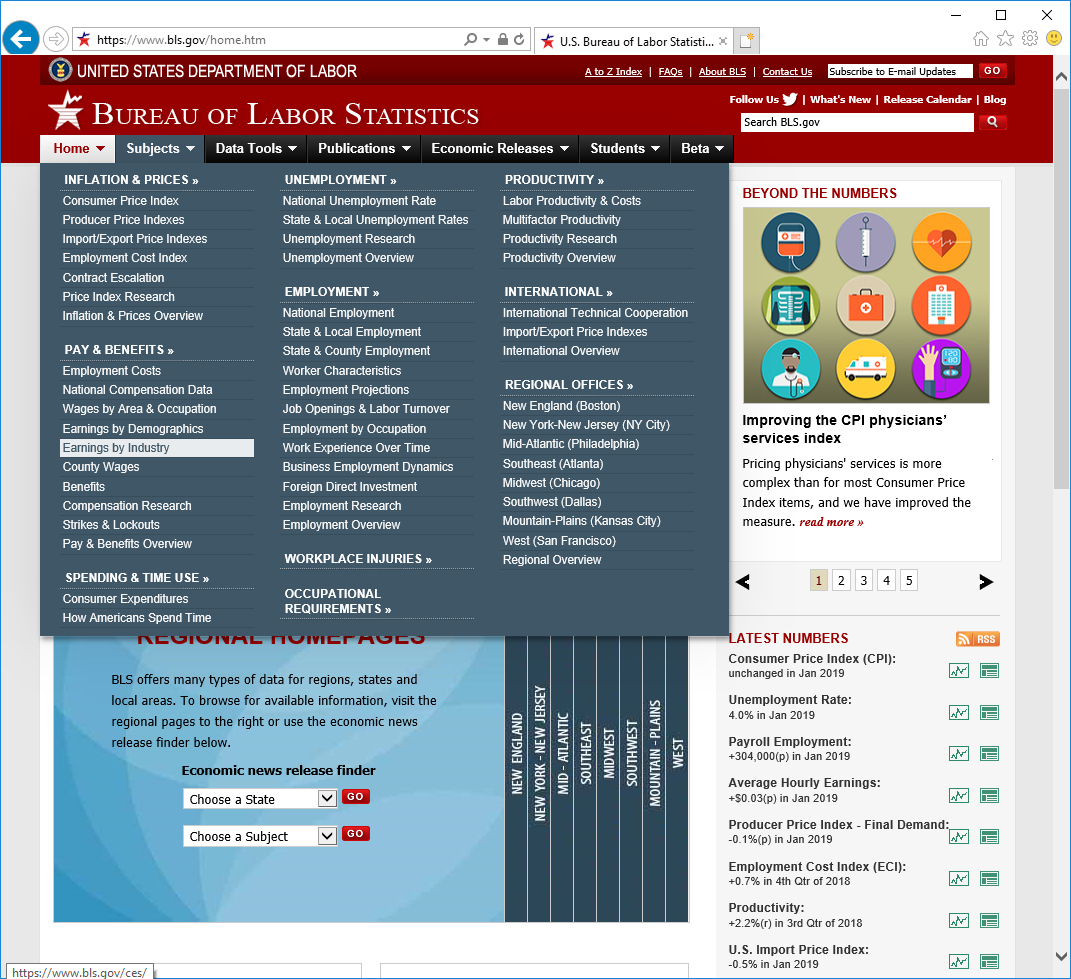 Go to :




Move your cursor to “Subjects” and select “Earning by industry”
bls.gov
1
Procedure to obtain Labor Cost Index data for USA
Click on CES Data



Click on Databases
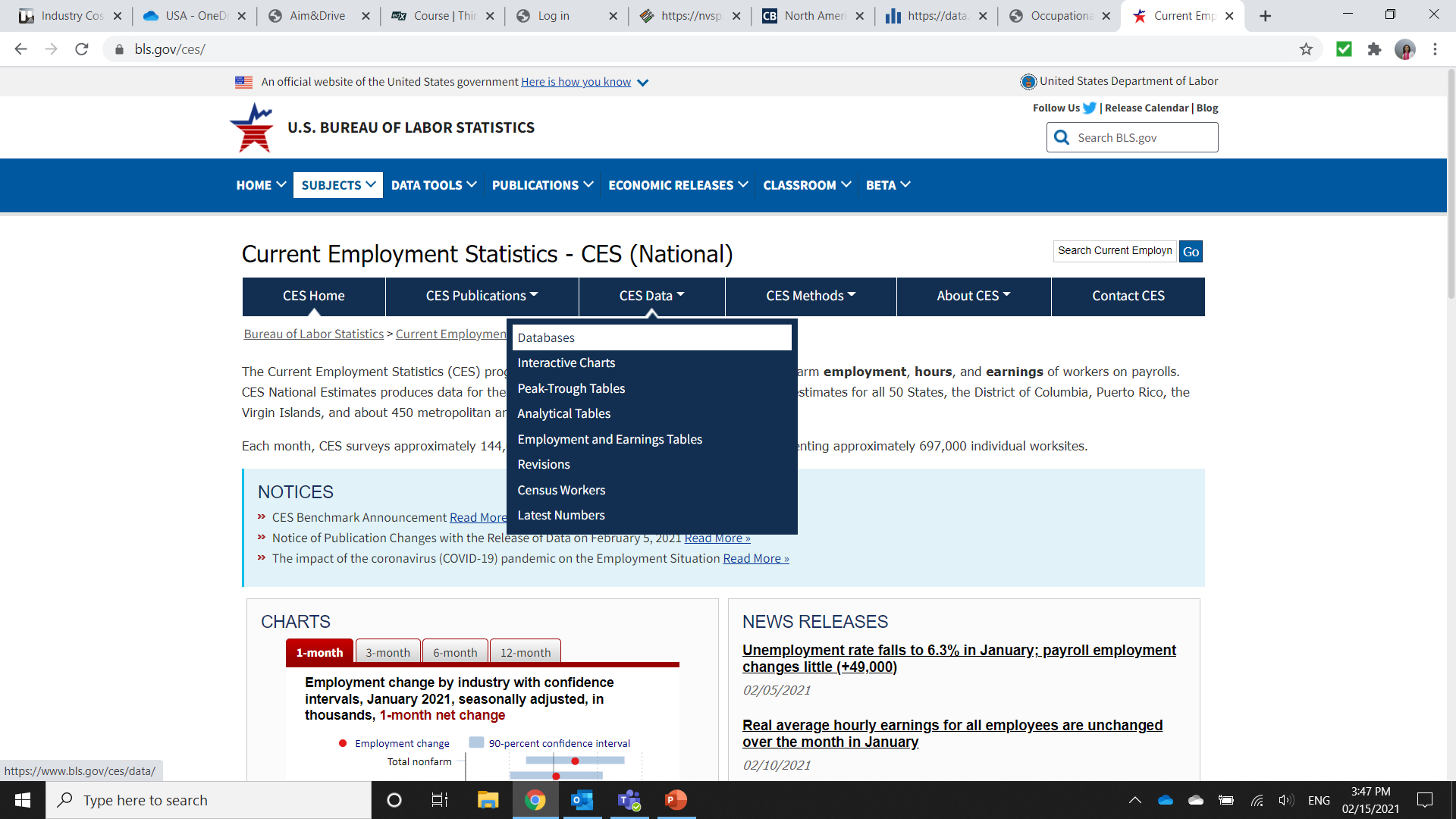 2
Procedure to obtain Labor Cost Index data for USA
Under CES National Databases, select Multi Screen
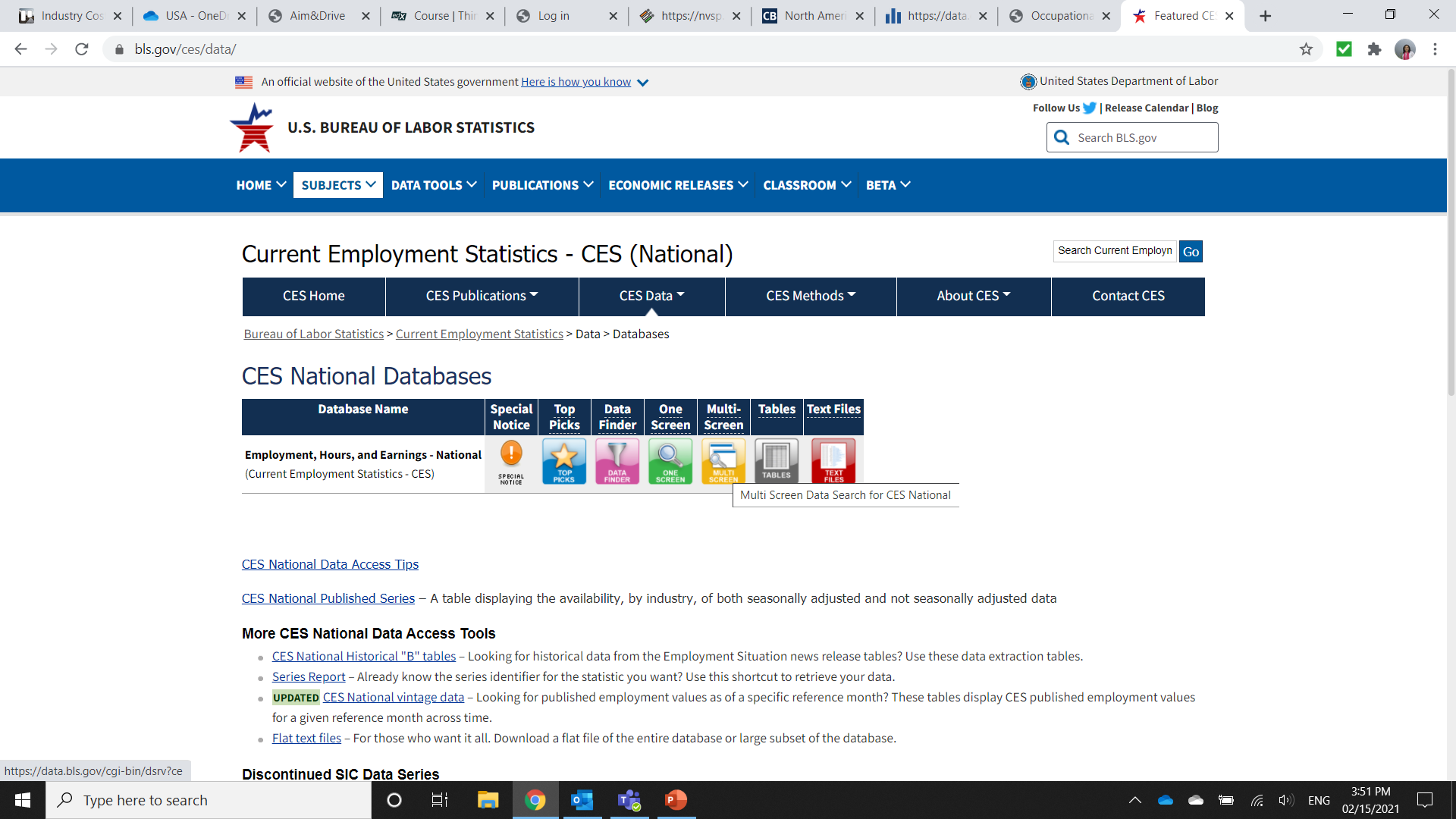 3
Procedure to obtain Labor Cost Index data for USA
Choose “Seasonally Adjusted”


Click on “Next form”
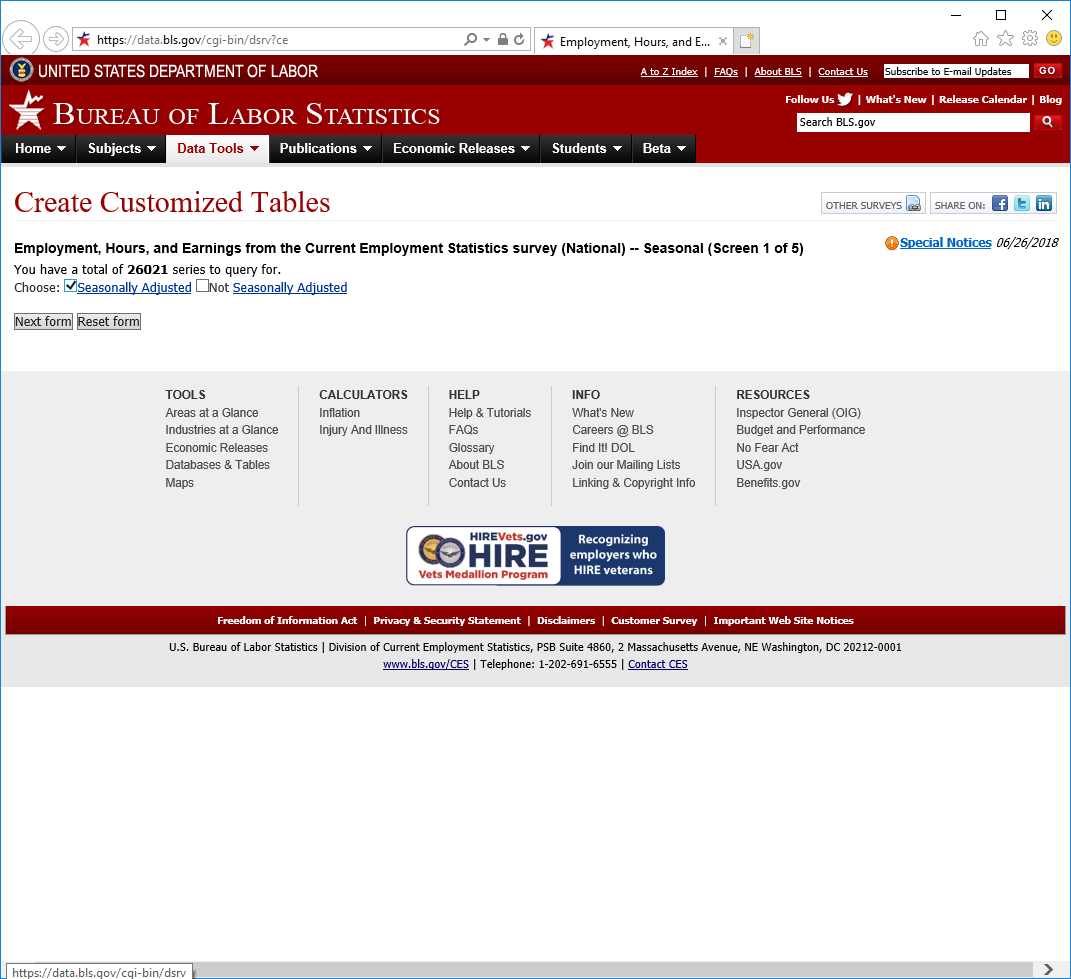 4
Procedure to obtain Labor Cost Index data for USA
Example 1: Production worker wages in a manufacturing industry
5
Procedure to obtain Labor Cost Index data for USA
Select “31 Durable Goods”


Click on “Next form”
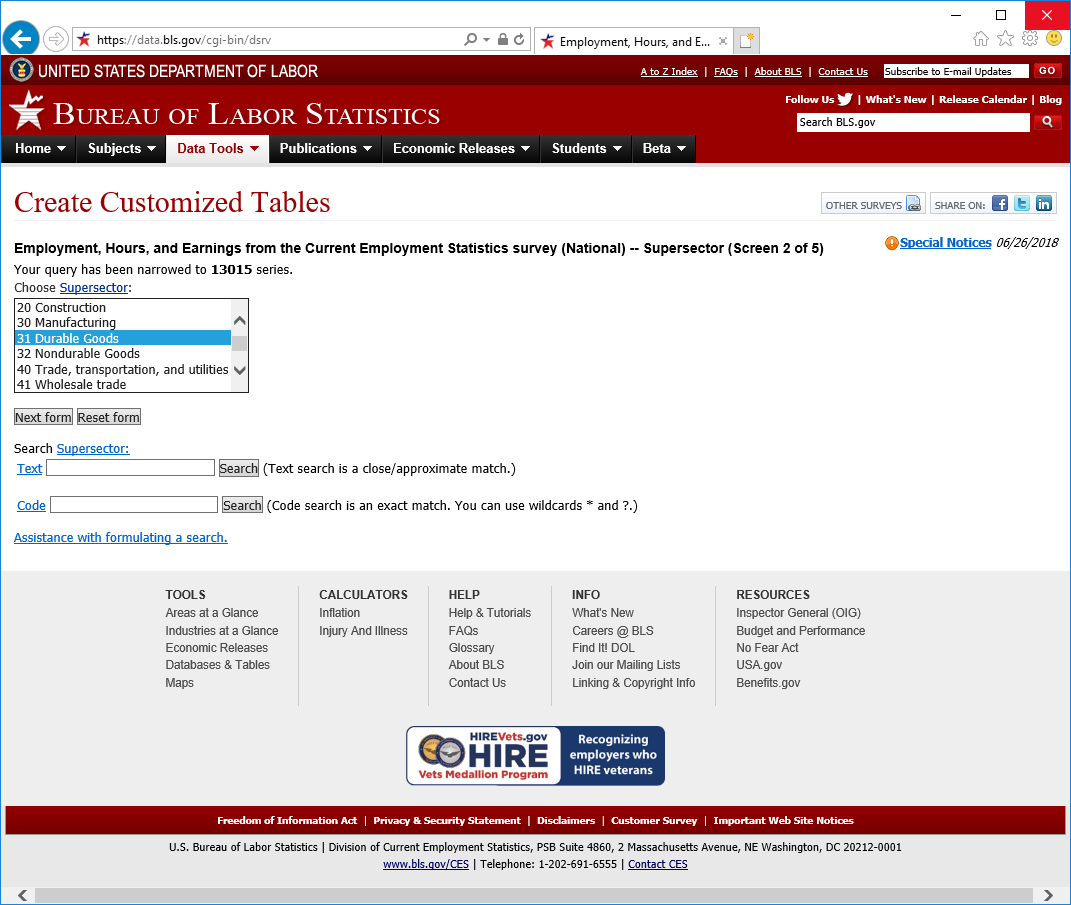 6
Procedure to obtain Labor Cost Index data for USA
Select “08 Average hourly earnings of production and nonsupervisory employees”



Click on “Next form”
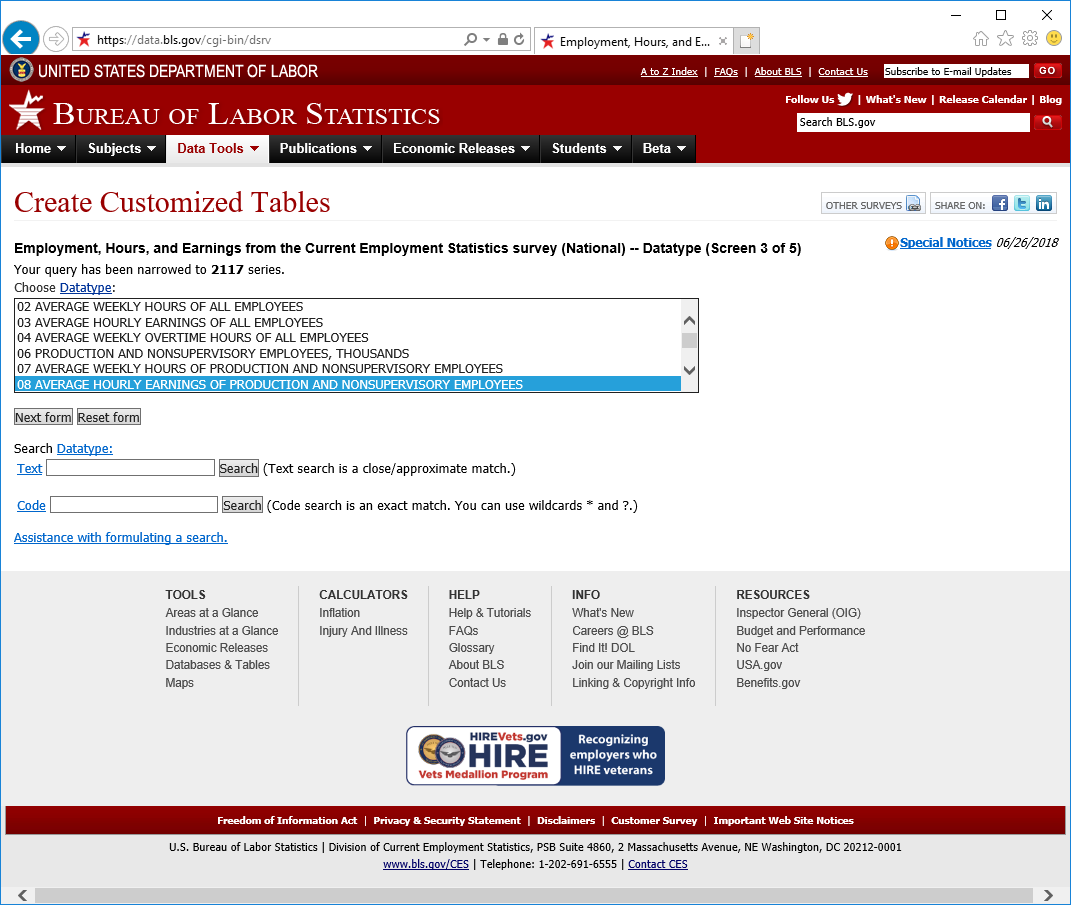 7
Procedure to obtain Labor Cost Index data for USA
Select the industry of interest. For example “31332322 Sheet metal work”.
Note: the last 6 digits refer to the NAICS code of the industry


Click on “Next form”
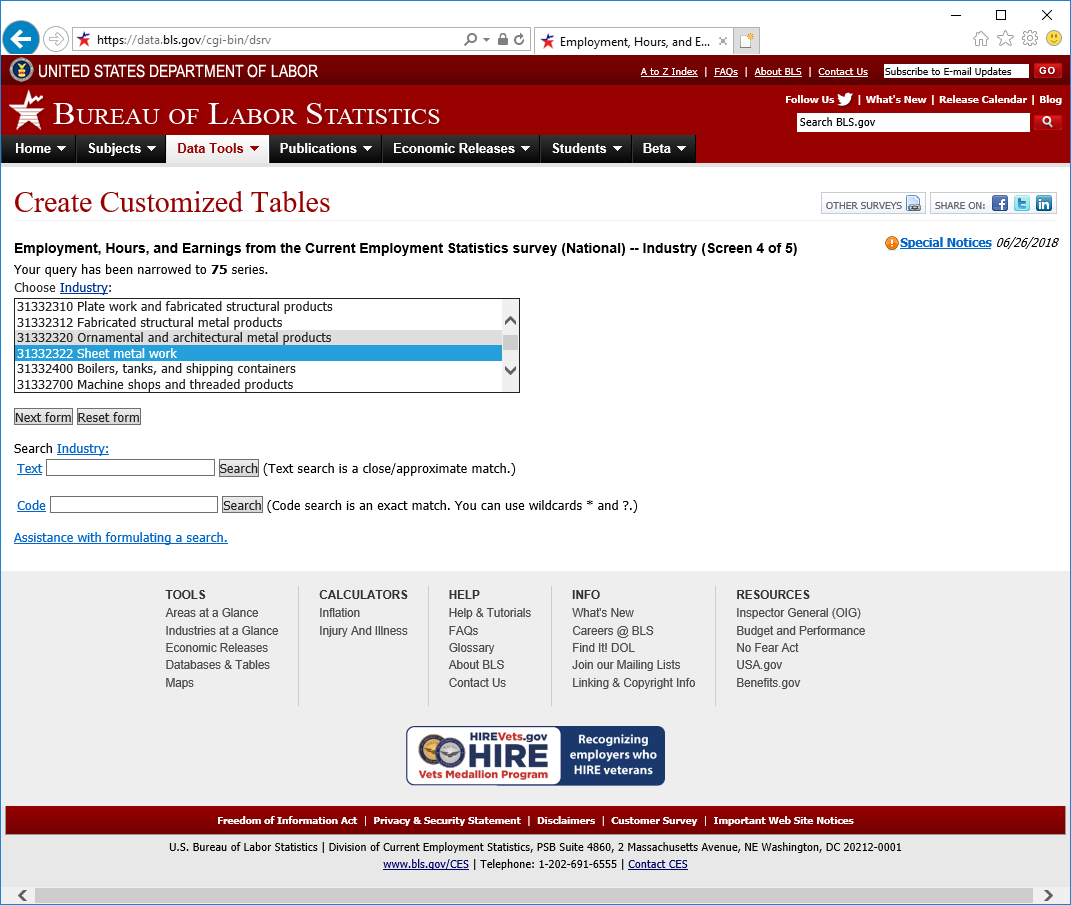 8
Procedure to obtain Labor Cost Index data for USA
Click on “Retrieve data”
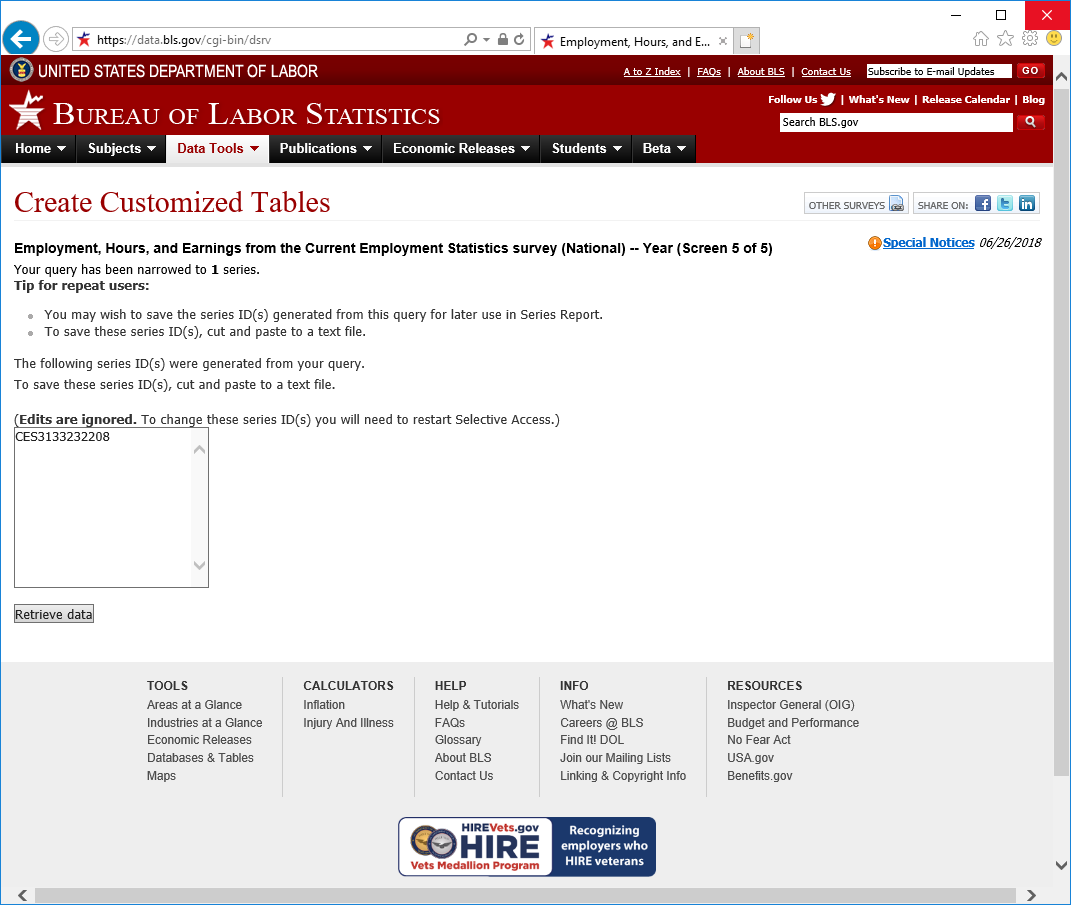 9
Procedure to obtain Labor Cost Index data for USA
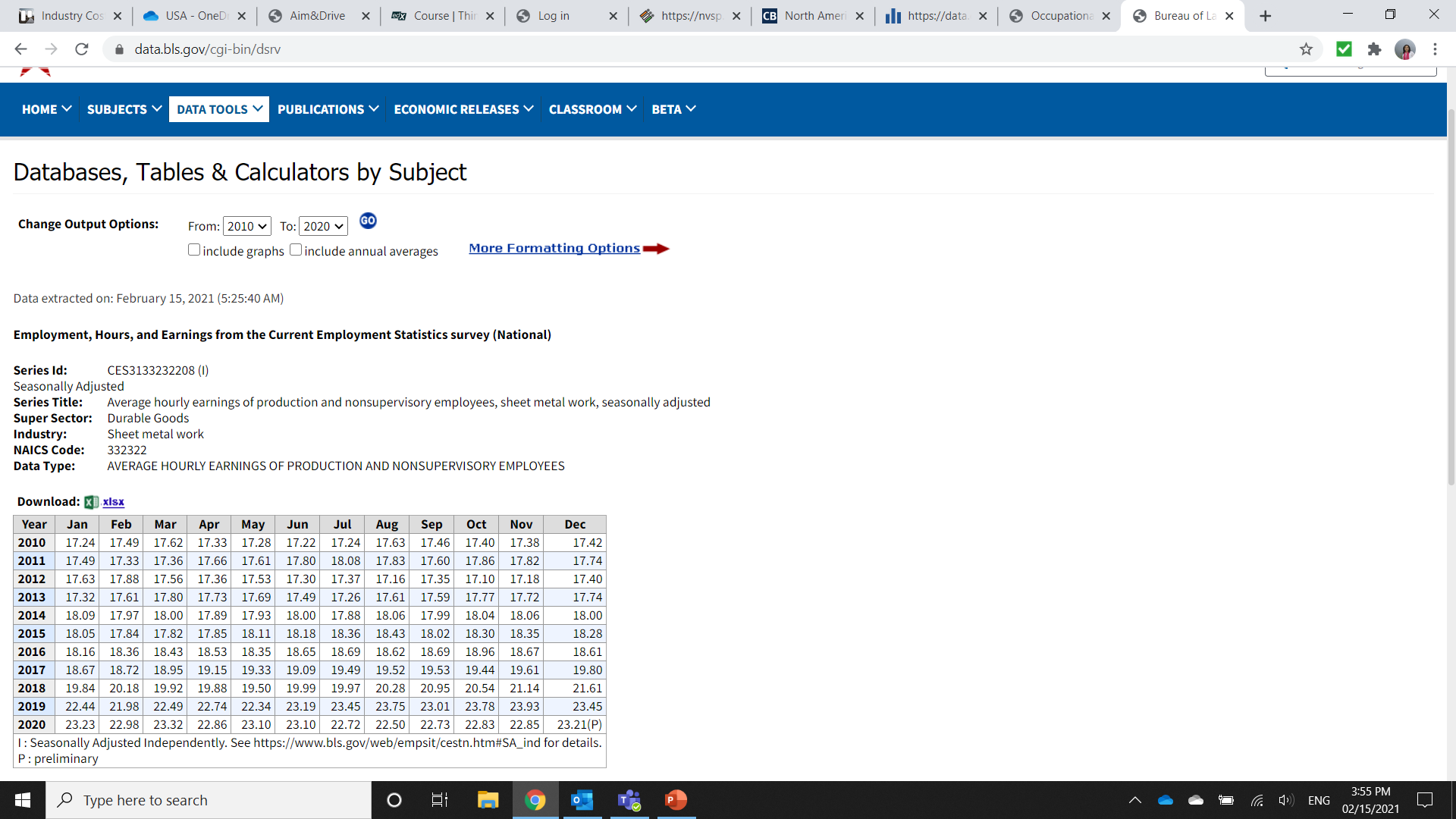 The monthly average hourly earnings values are displayed in a table


Data can be downloaded in excel format by clicking “xlsx”
10
Procedure to obtain Labor Cost Index data for USA
Example 2: Worker wages in a service industry
11
Procedure to obtain Labor Cost Index data for USA
Select “60 Professional and business services”
(or “43 Transportation and warehousing” for logistics-type services)



Click on “Next form”
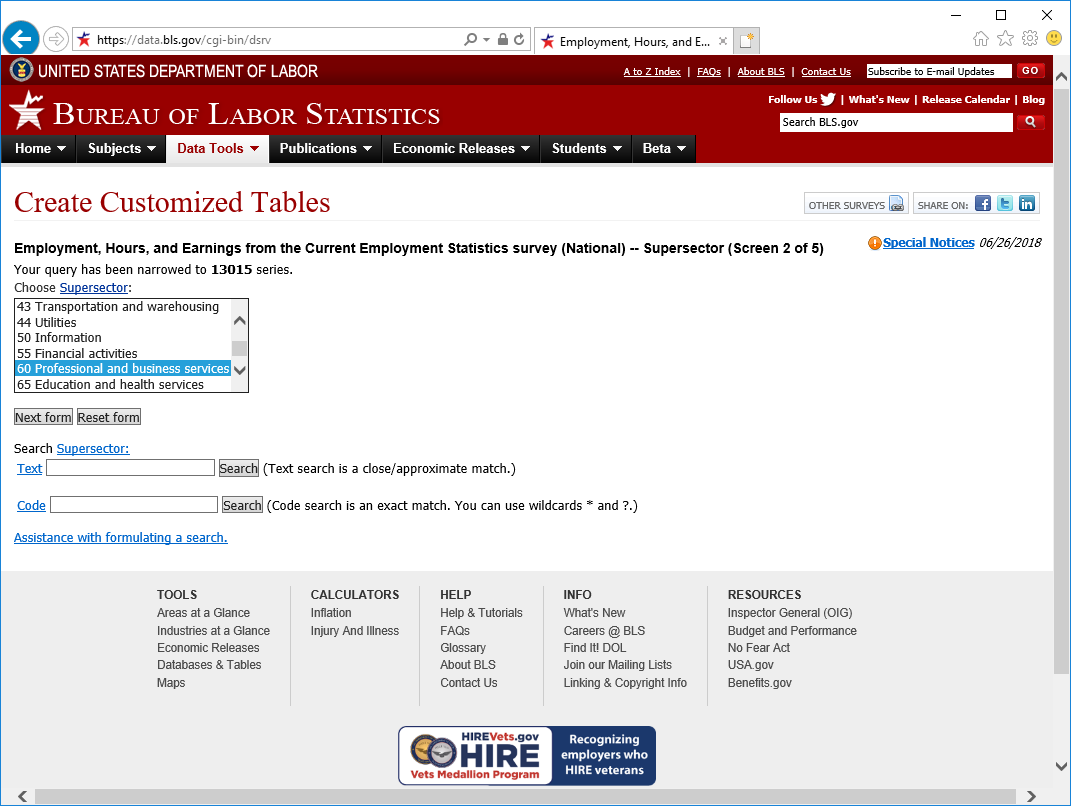 12
Procedure to obtain Labor Cost Index data for USA
Select “08 Average hourly earnings of production and nonsupervisory employees”


Click on “Next form”
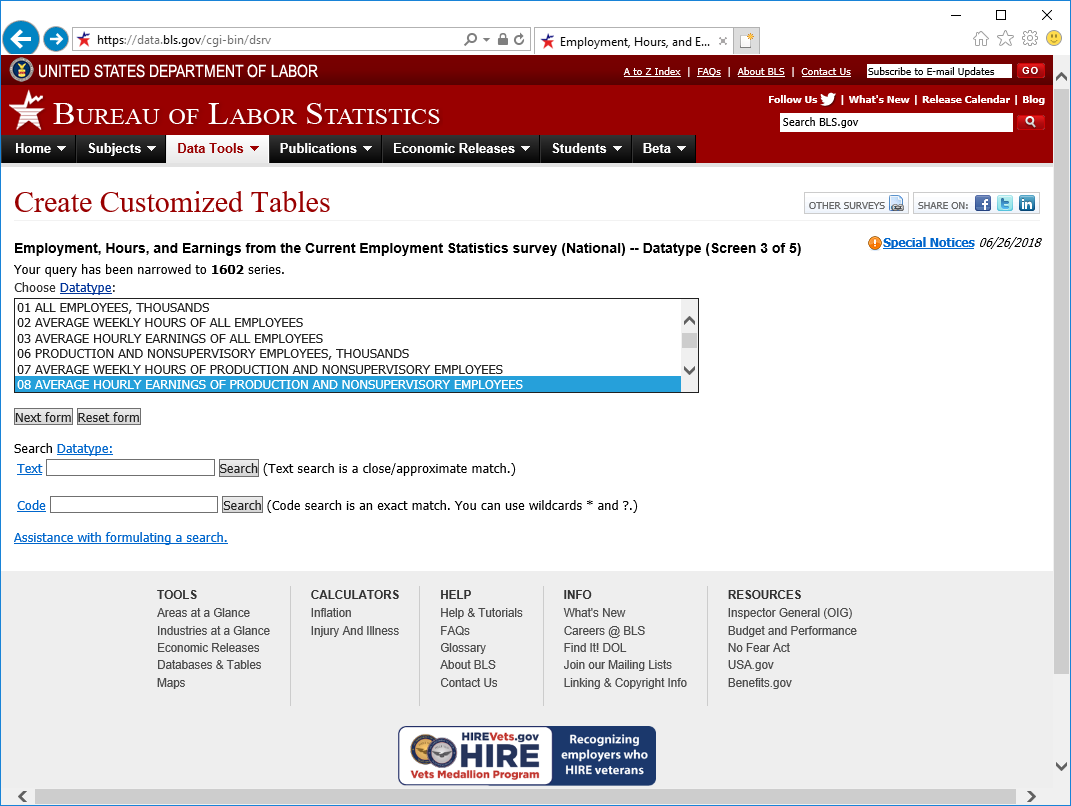 13
Procedure to obtain Labor Cost Index data for USA
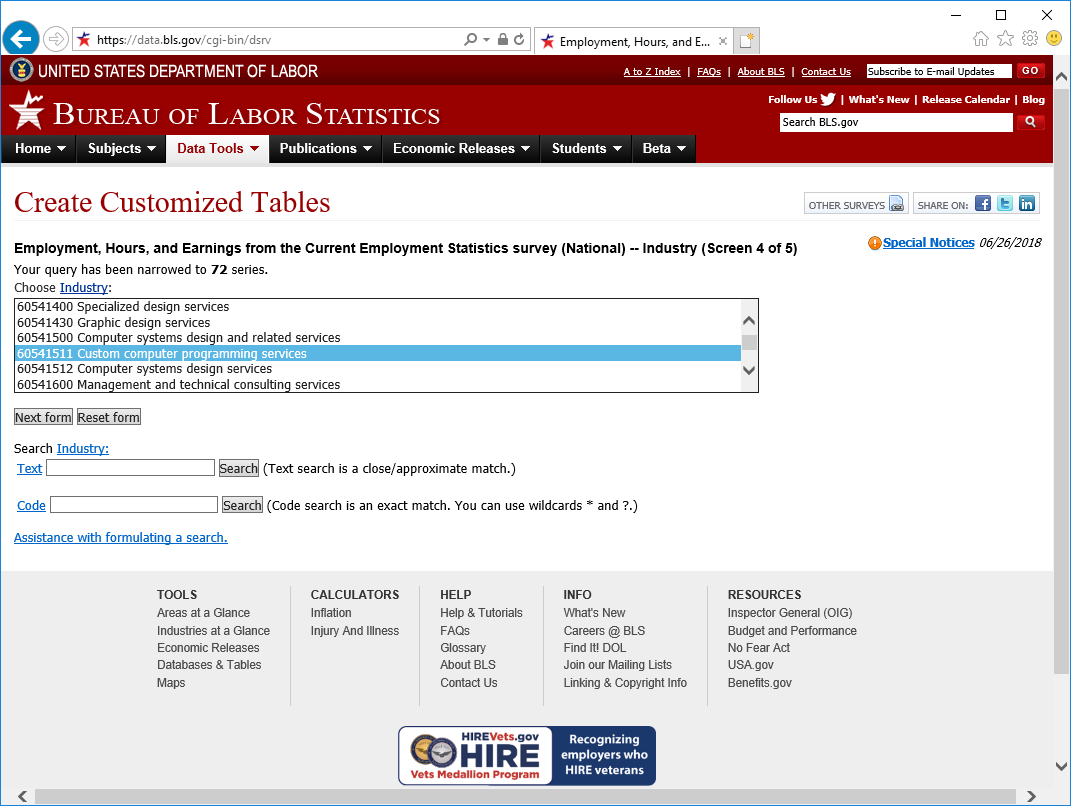 Select the industry of interest. For example “Custom computer programming services”.
Note: the last 6 digits refer to the NAICS code of the industry


Click on “Next form”
14
Procedure to obtain Labor Cost Index data for USA
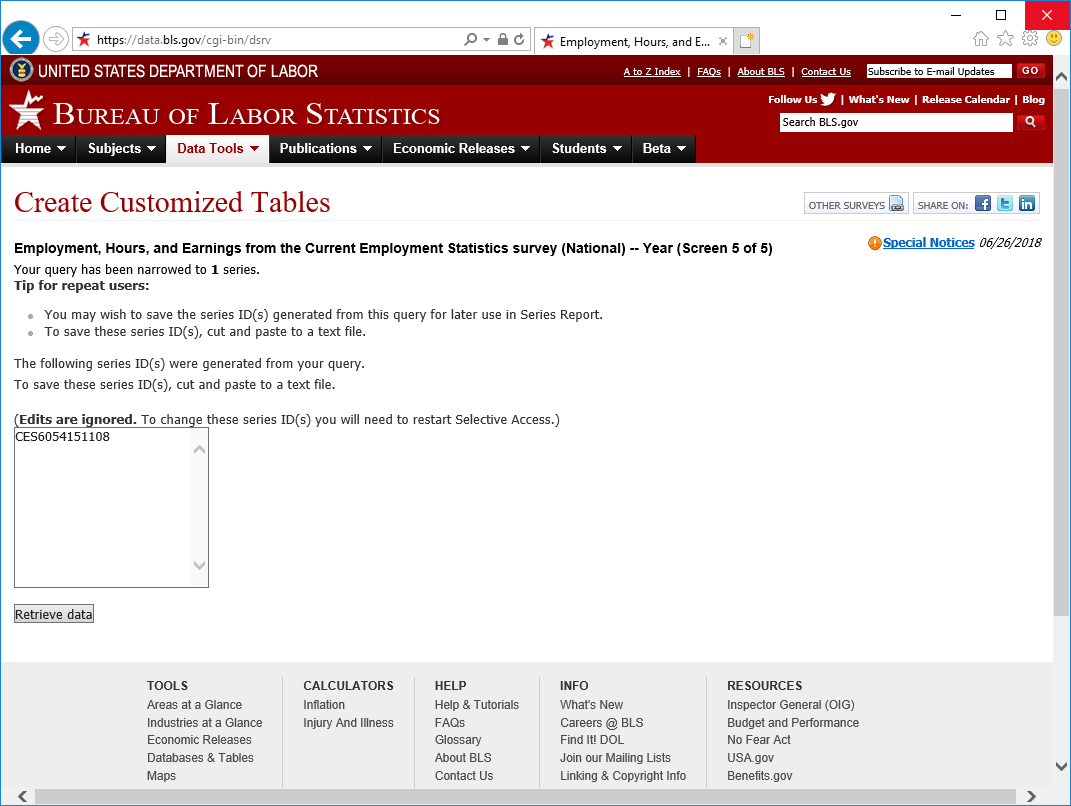 Click on “Retrieve data”
15
Procedure to obtain Labor Cost Index data for USA
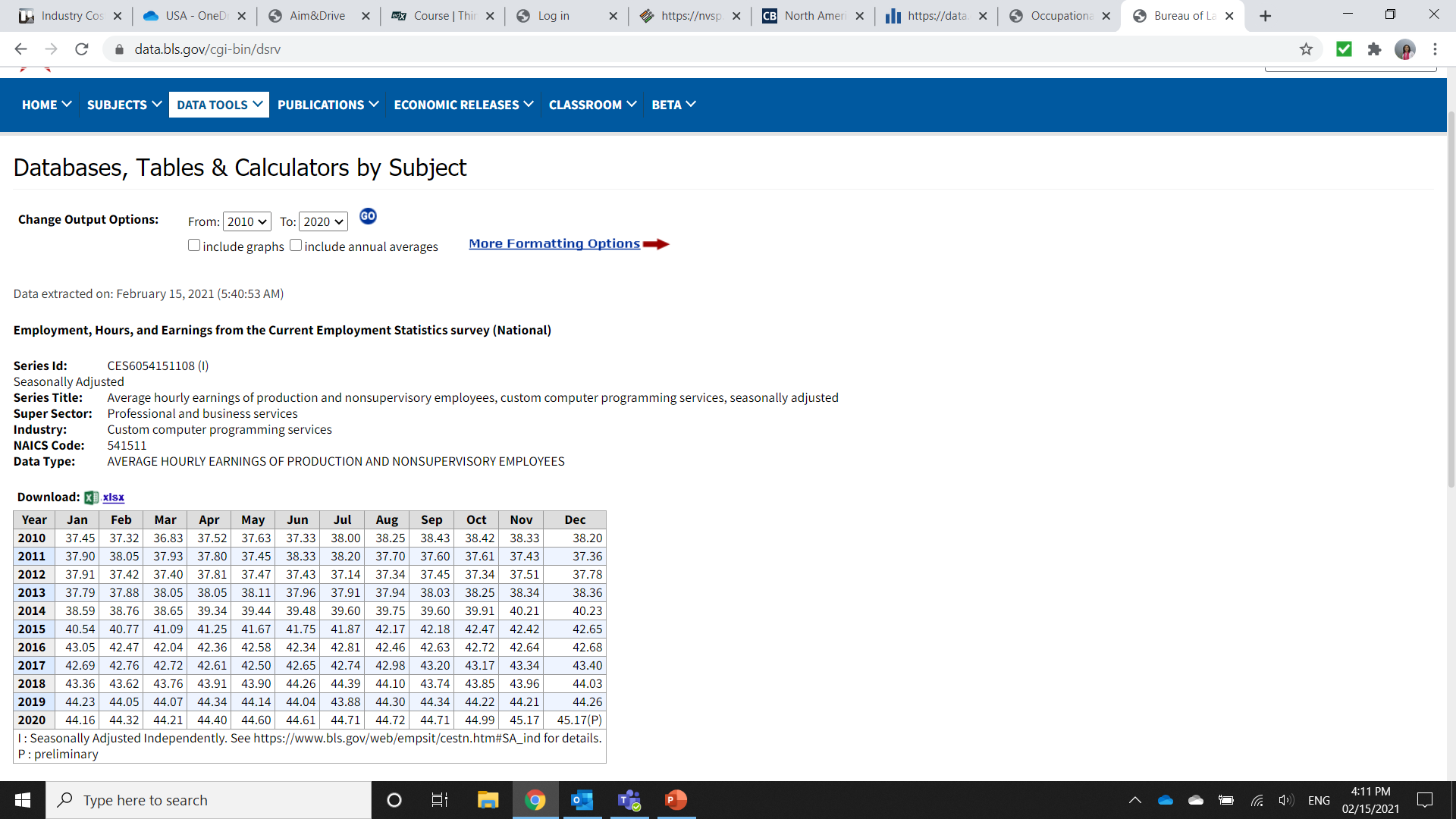 The monthly average hourly earnings values are displayed in a table


Data can be downloaded in excel format by clicking “xlsx”
16